KS5 Computer science
Curriculum Roadmap
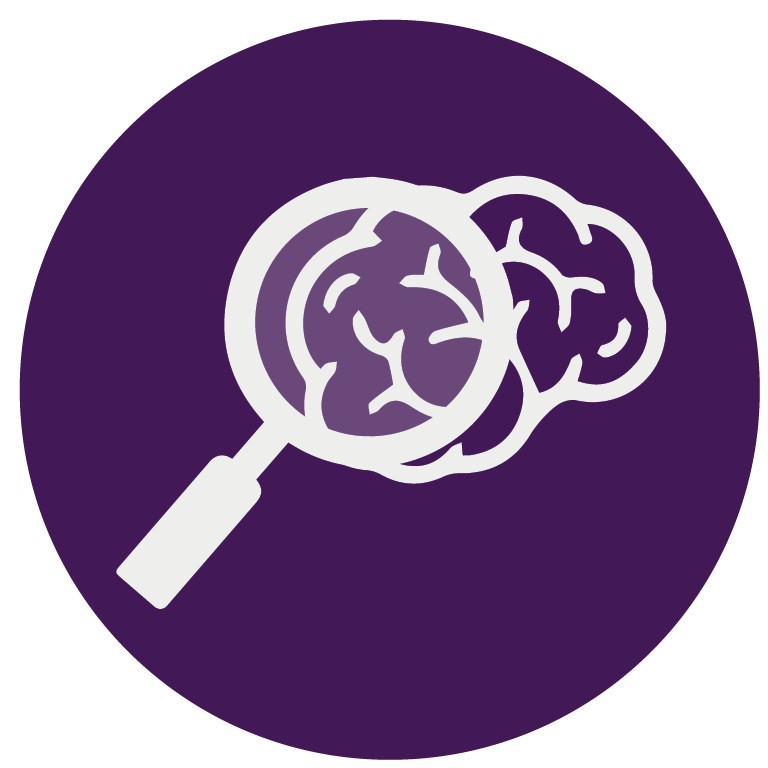 Theory: 
Legislation
Impacts of technology
Social engineering
Malicious code and managing security threats
Mathematical functions
Big data
Practical:
Programming project NEA
Functional programming
Final Exams
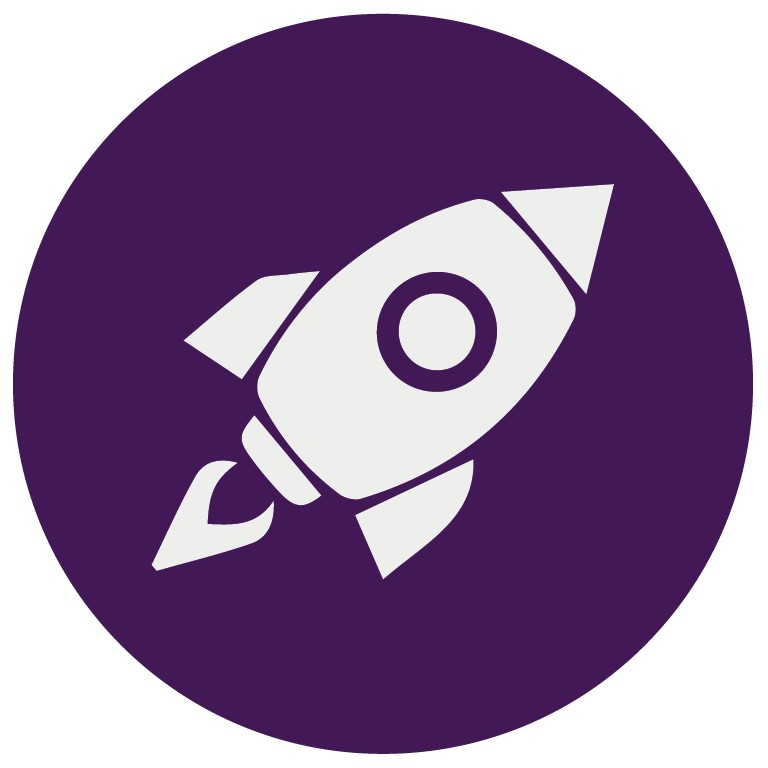 Theory: 
Communication
Network fundamentals and network hardware
The internet and web technologies
Network security
Models of computation
Practical:
Programming project NEA
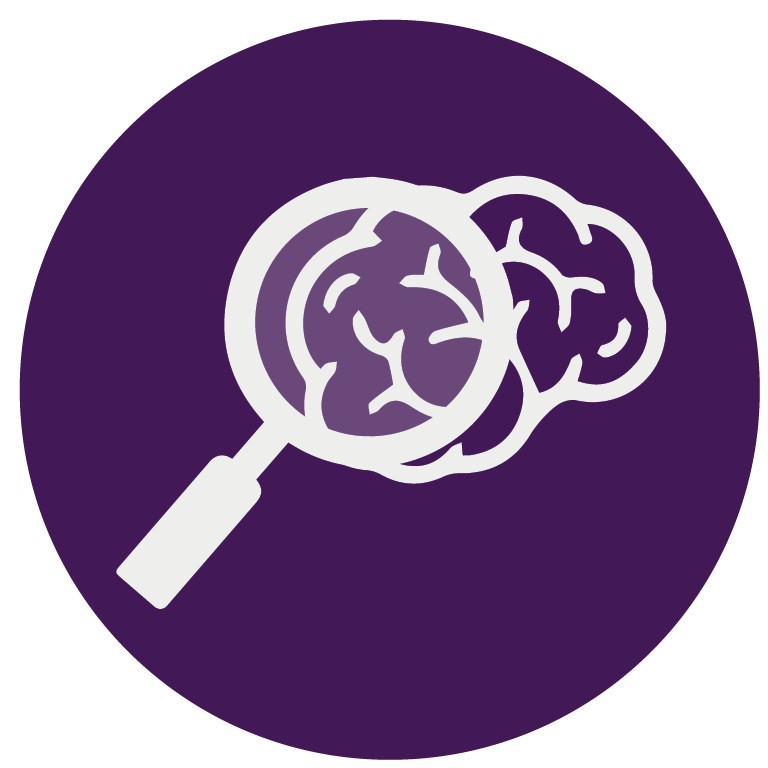 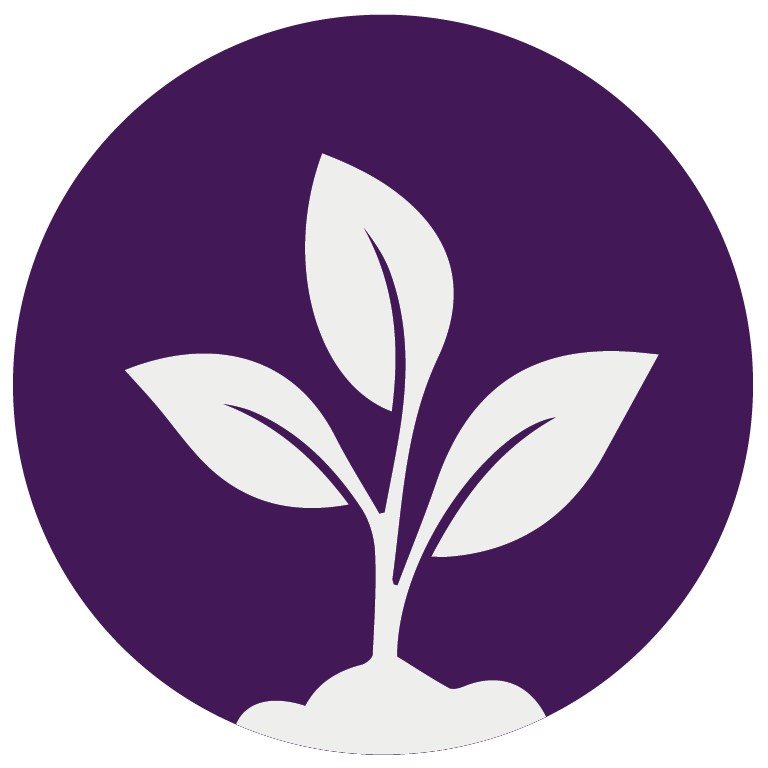 Programming project NEA
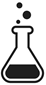 Theory: 
Computational thinking
Data structure
Searching, sorting, and pathfinding
Complexity
Practical:
Recursion
Software project
Program design
Testing
Theory: 
Memory and storage
Hardware
Databases and SQL
Practical:
Software engineering principles
Year
13
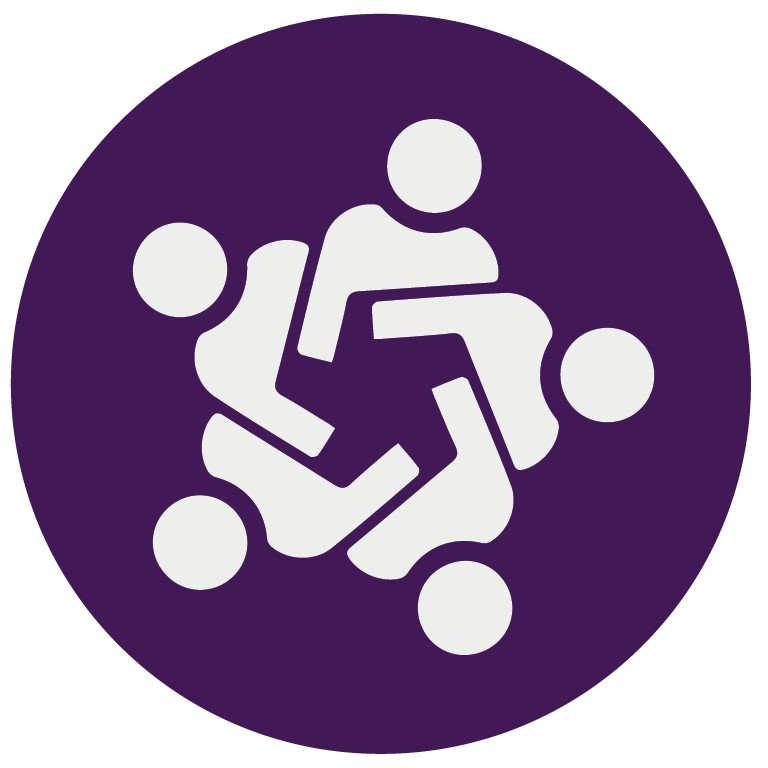 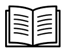 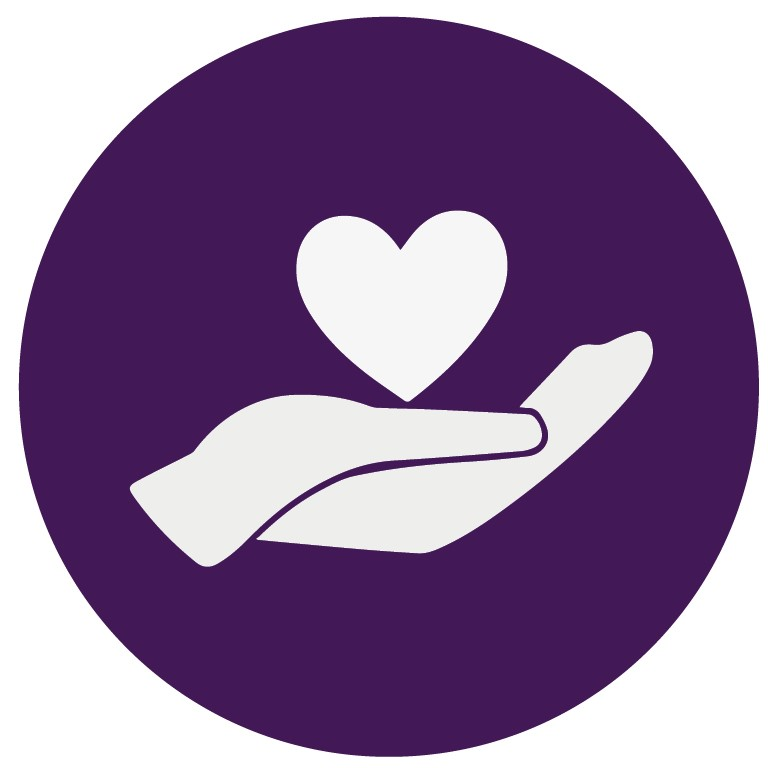 Theory: 
Software and operating systems
High/Low-level programming languages
Translators
Boolean logic
Systems architecture
Practical:
Object-oriented programming
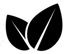 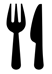 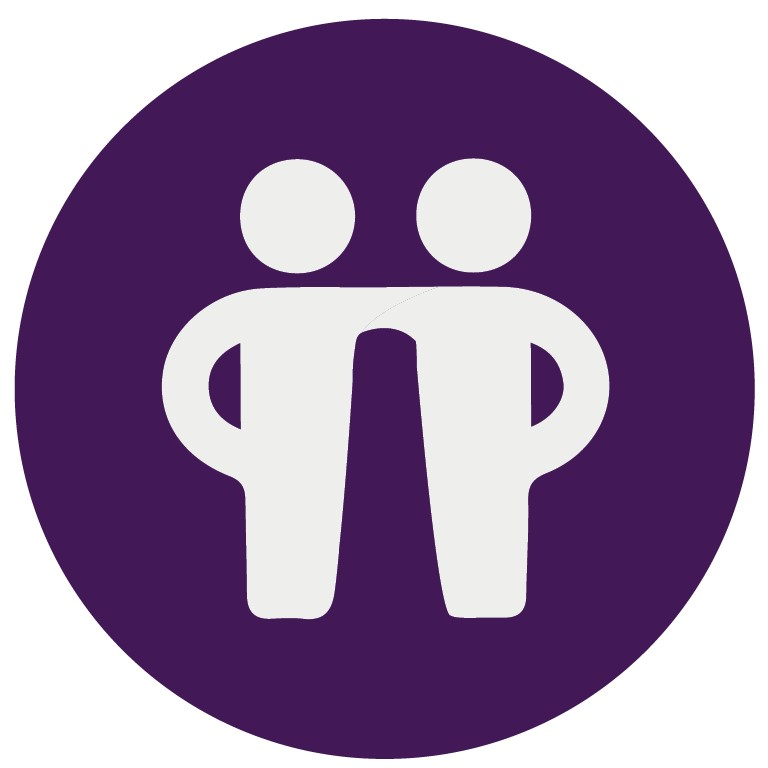 Theory: 
Representations
Number systems and sets
Ccompression and encryption
Practical:
Procedural programming
String handling
Ssubroutines and file handling
IDEs
Year
12
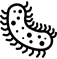 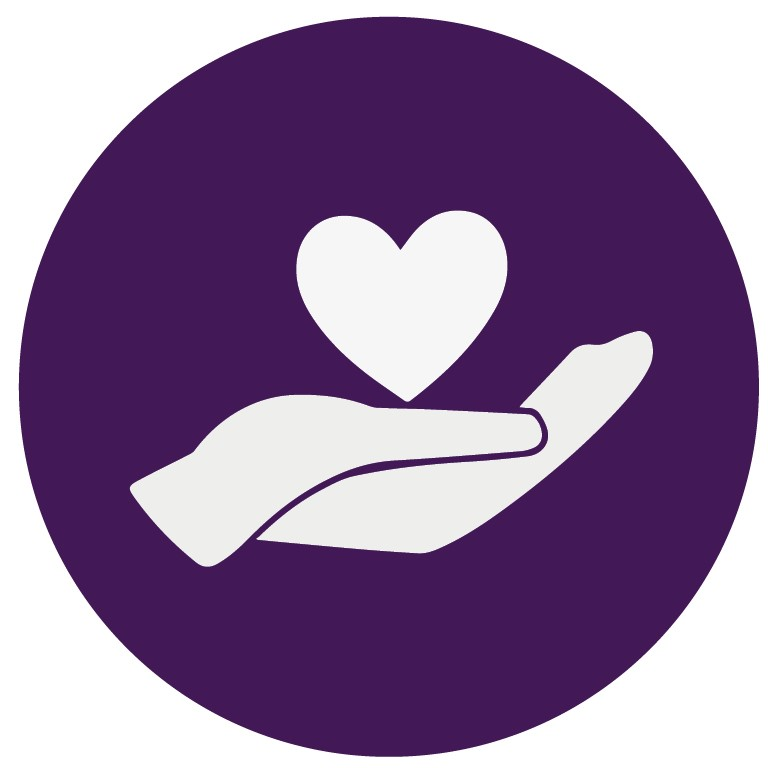 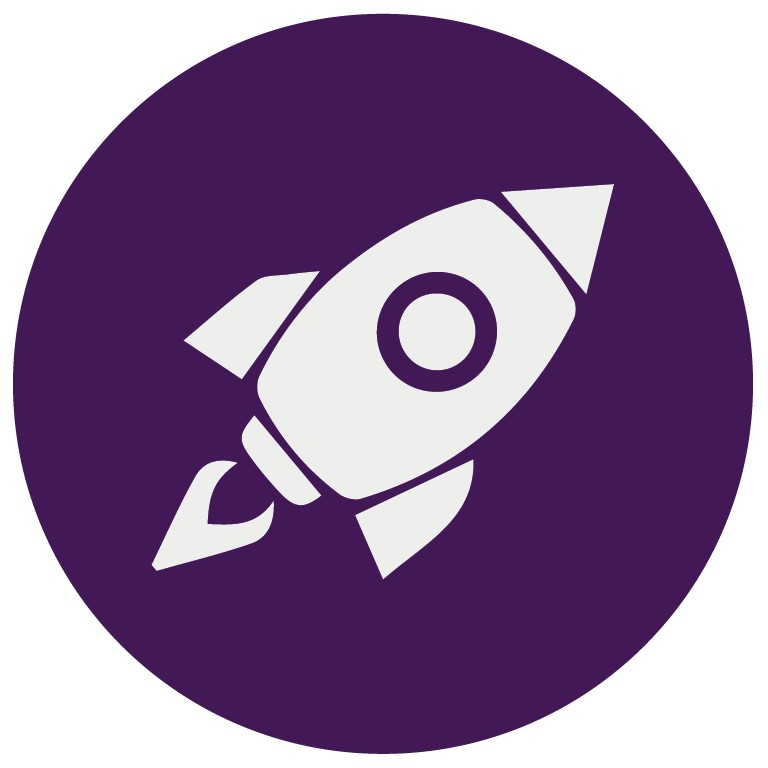 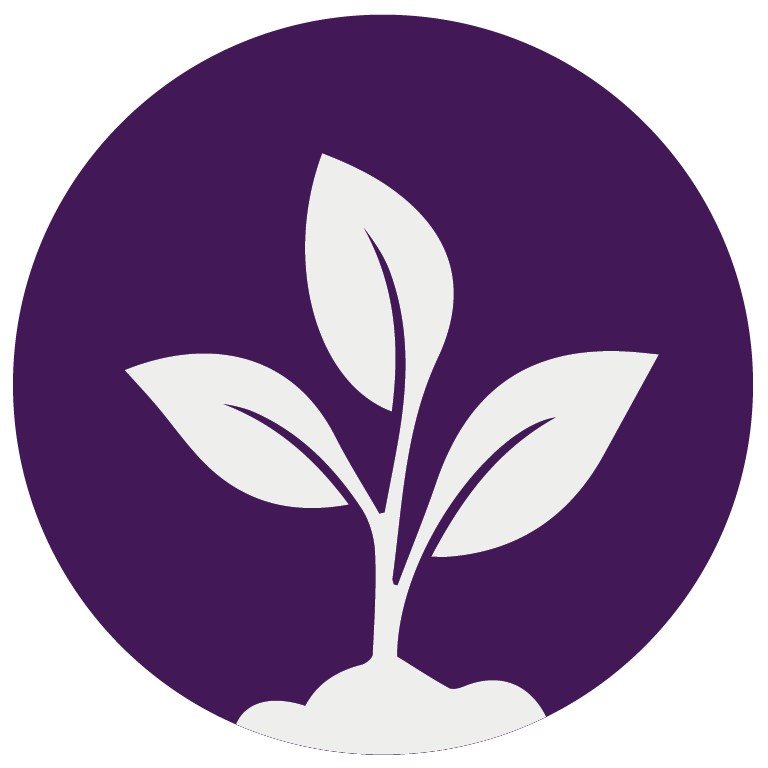 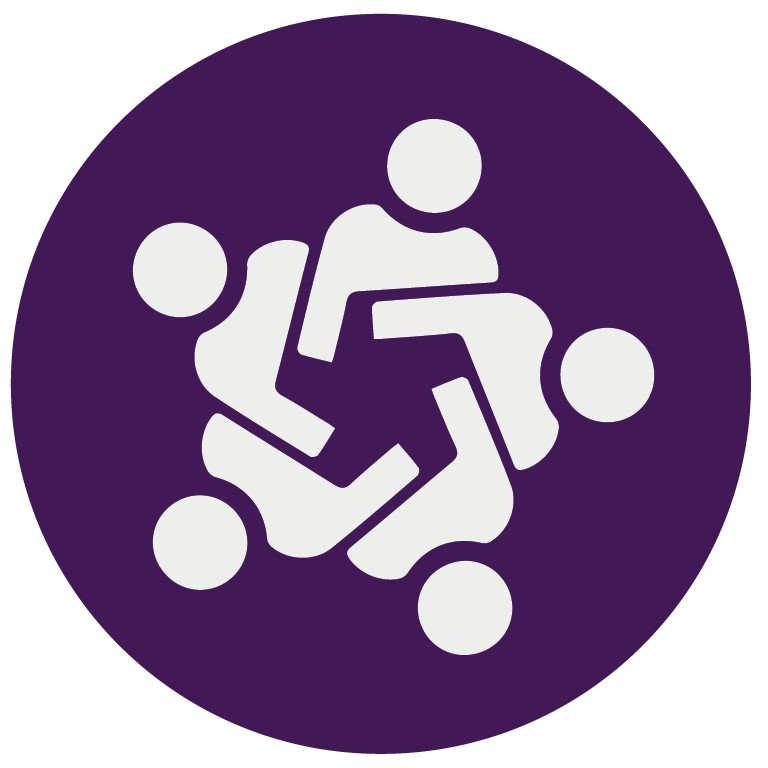 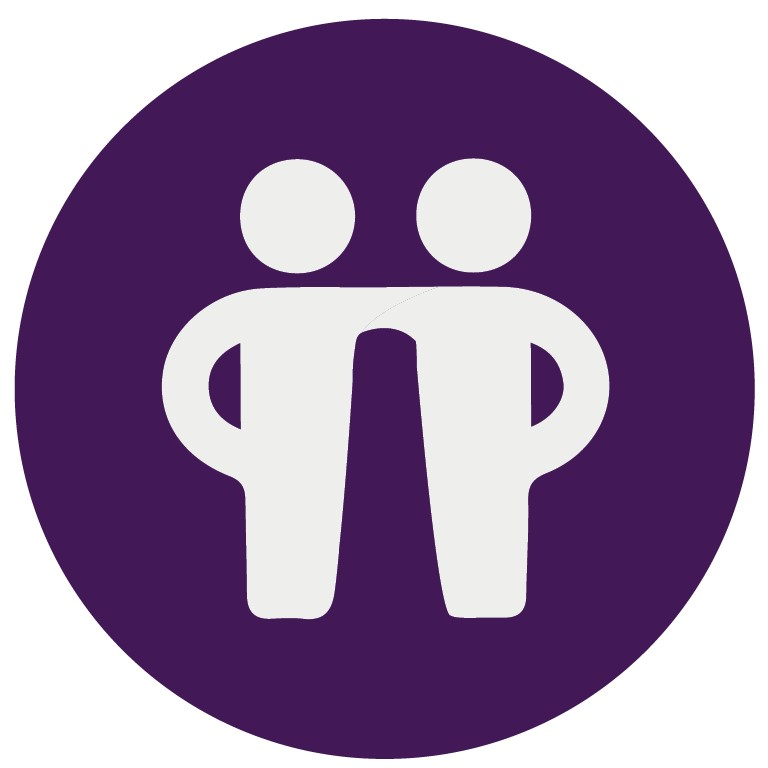 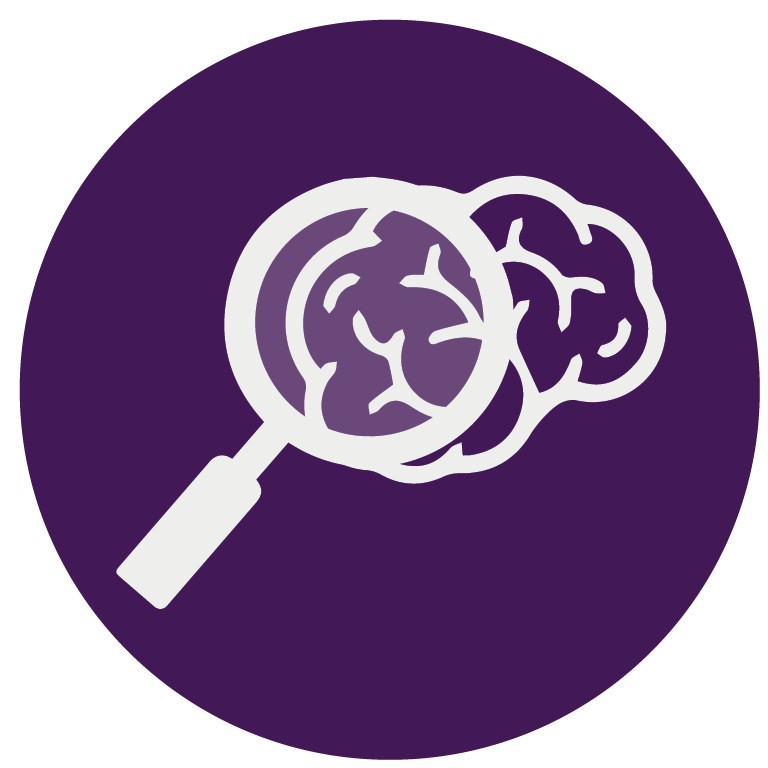